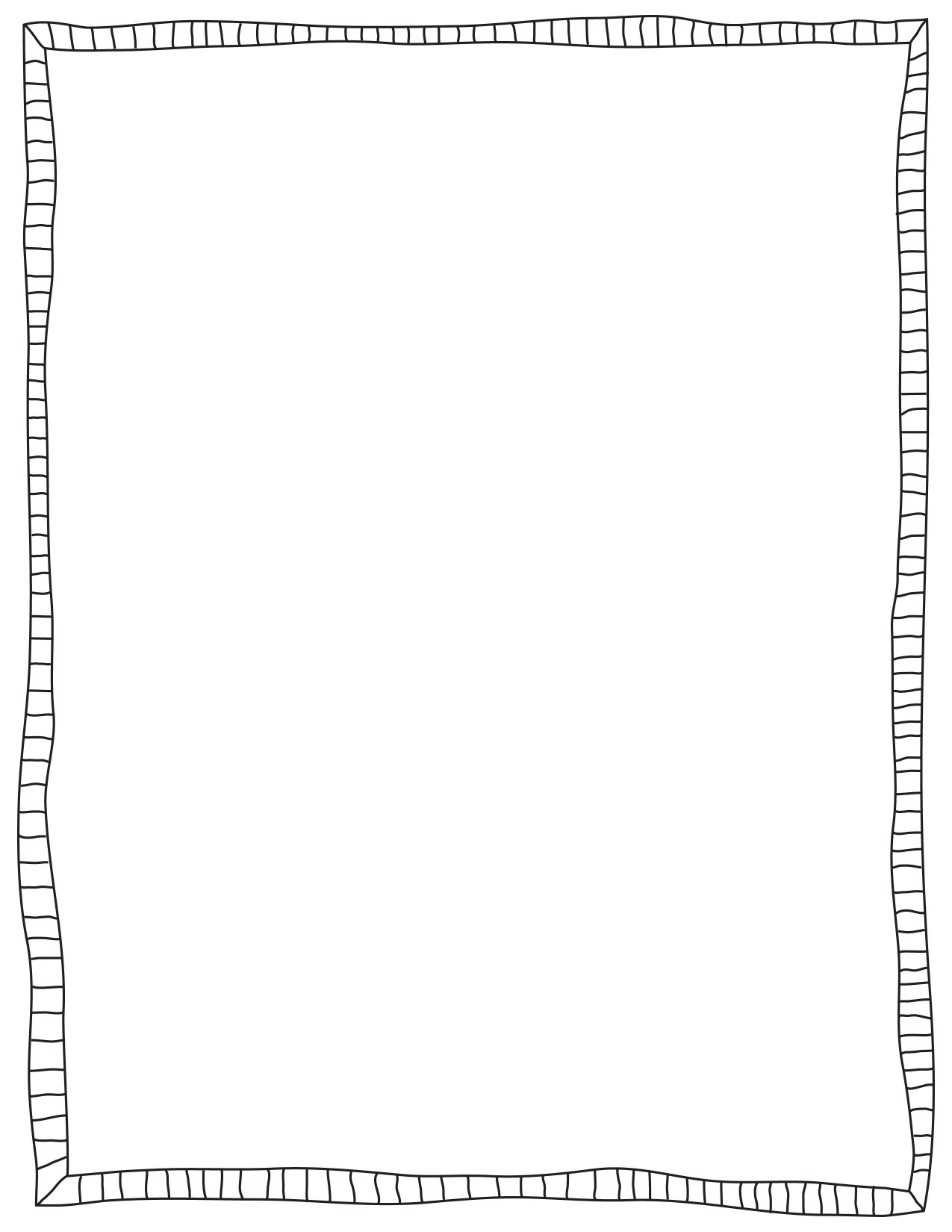 Respect
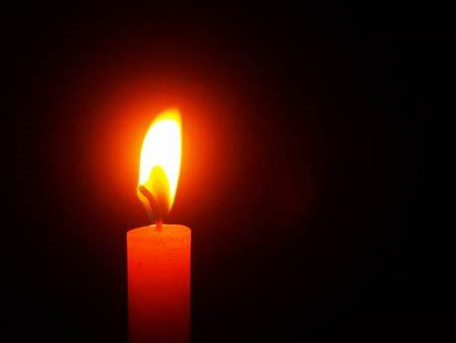 Poppy: We light this candle in the name of God the Father, God the Son and God the Holy Spirit.
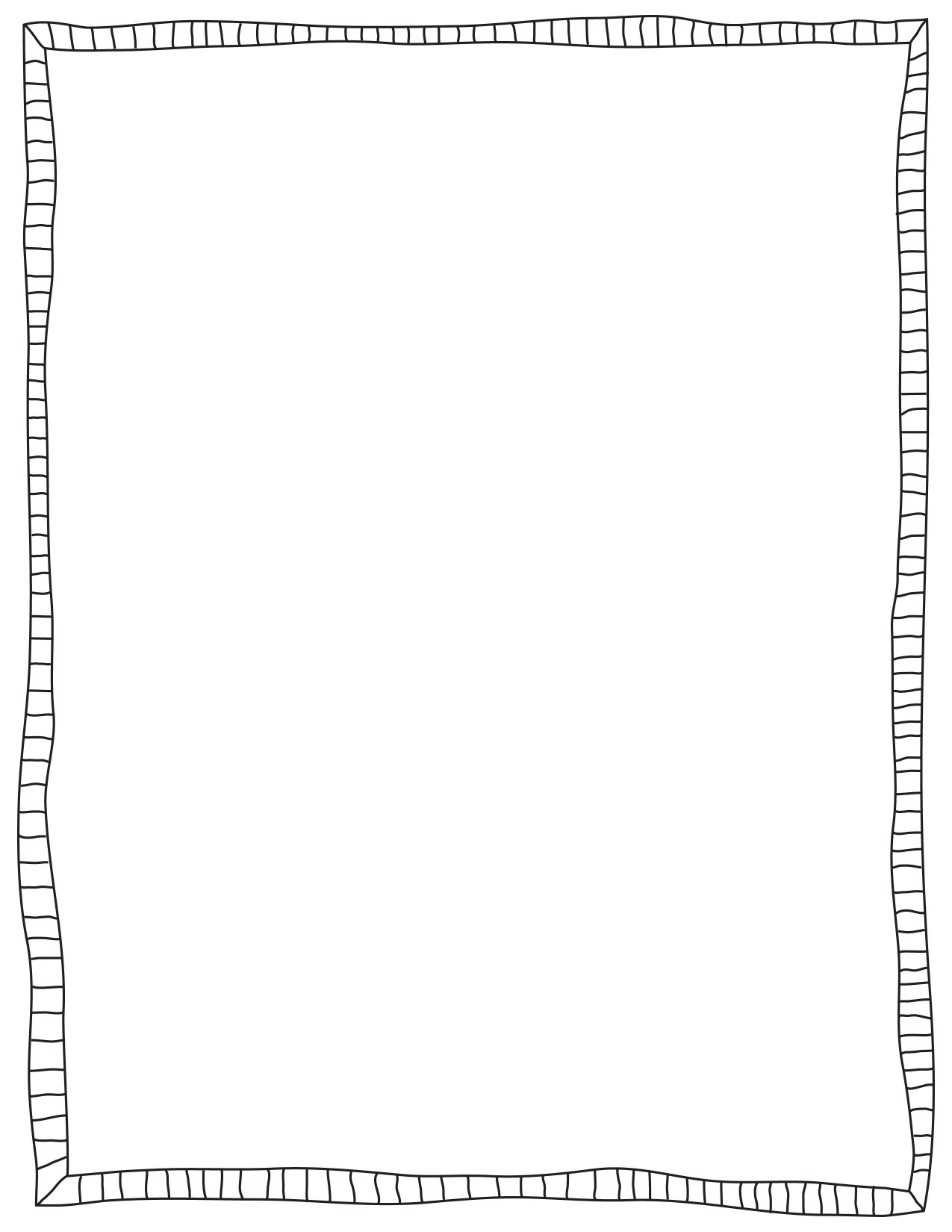 Engage…
a
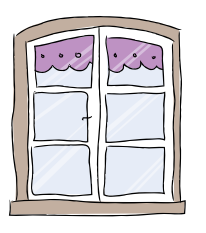 Let’s look at what’s in the Bible or the world…
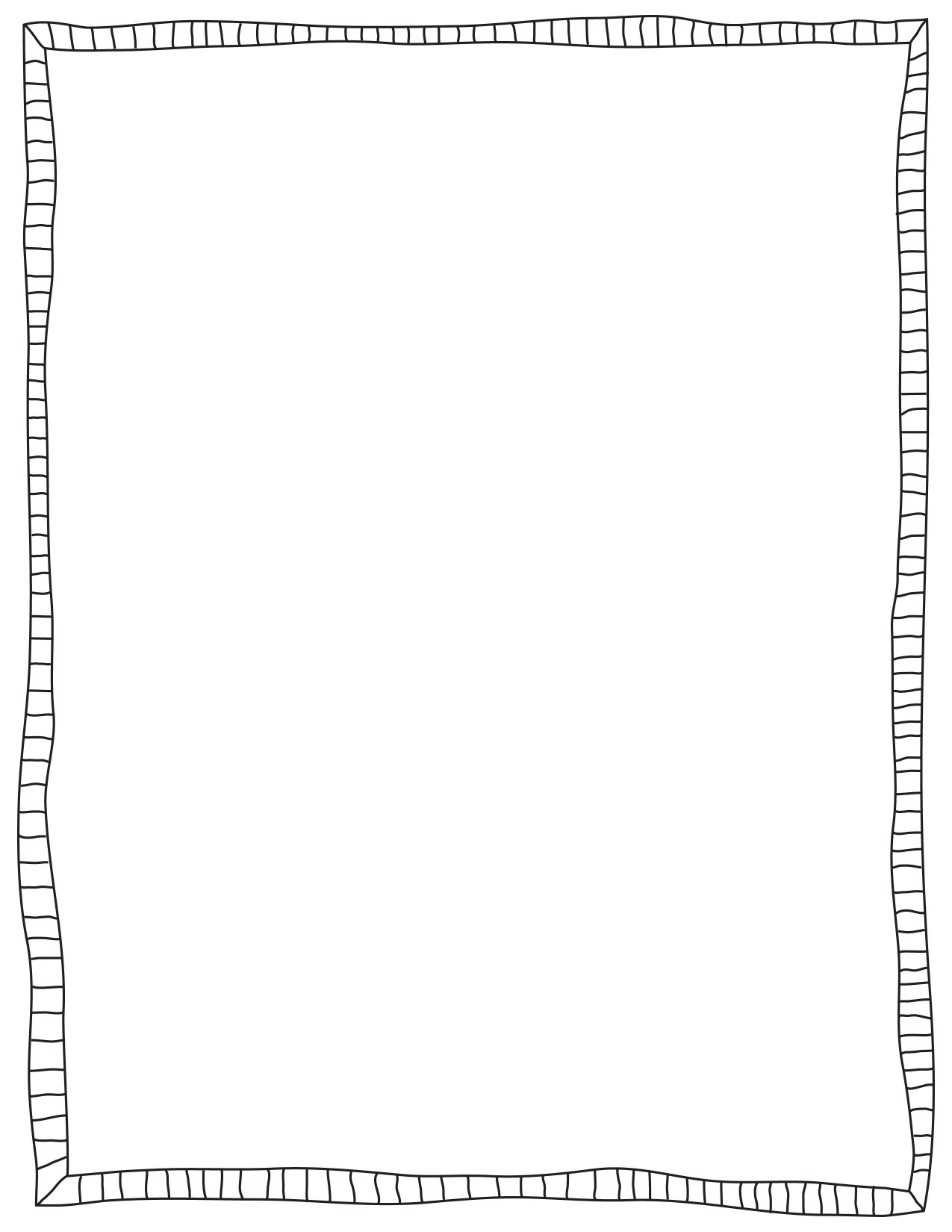 Alex: Let’s look at our story from the bible for today:
Creation (Genesis 1-2) (youtube.com)
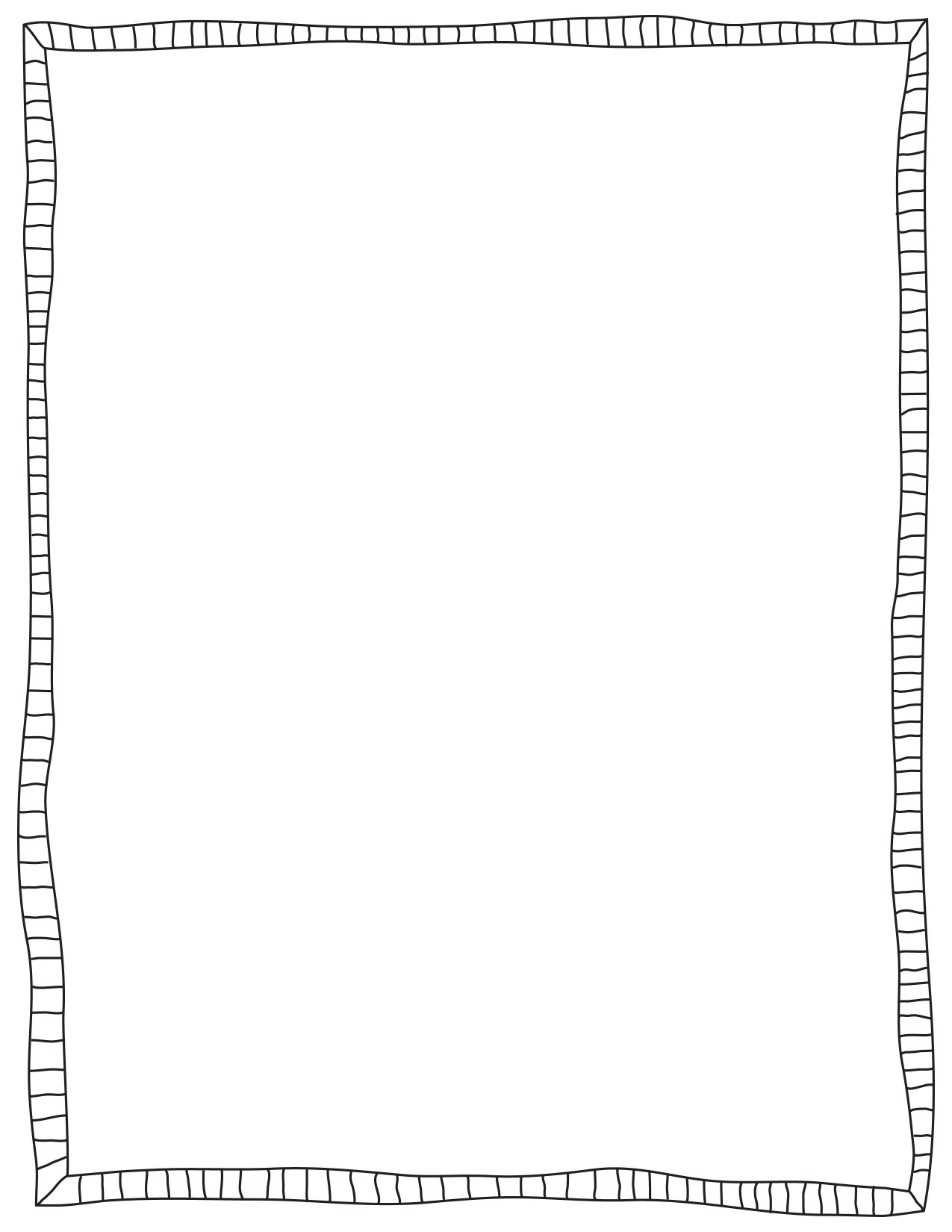 .
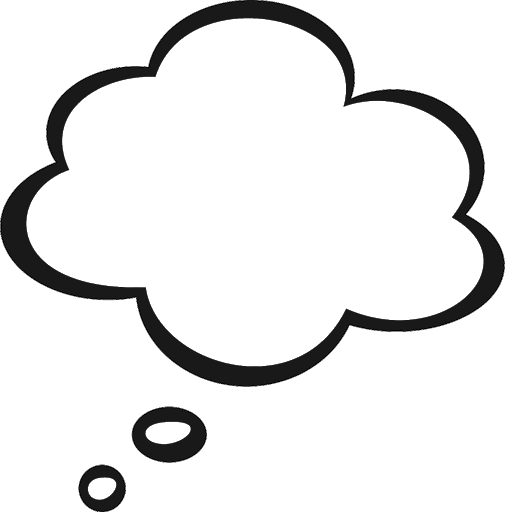 Poppy: Based on the fact that God created the world. 
How do you think that we should treat his creation?
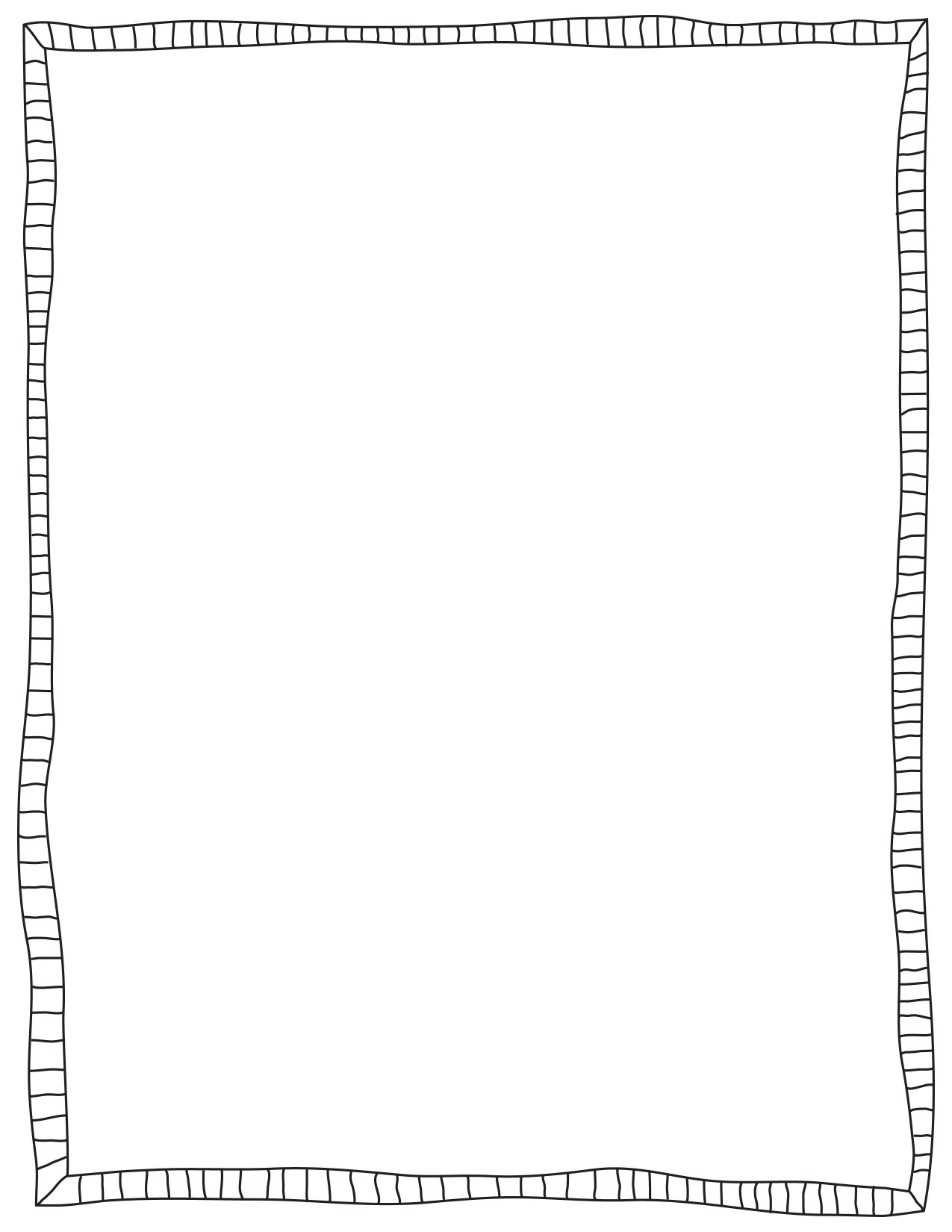 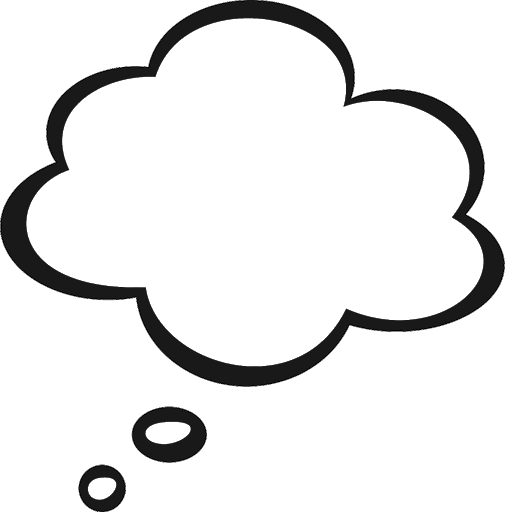 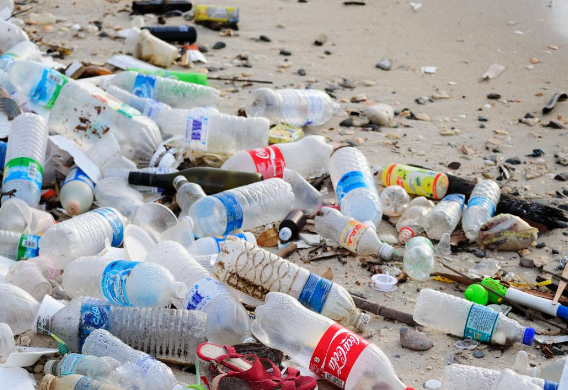 Sennen: What do you think is happening in this image?
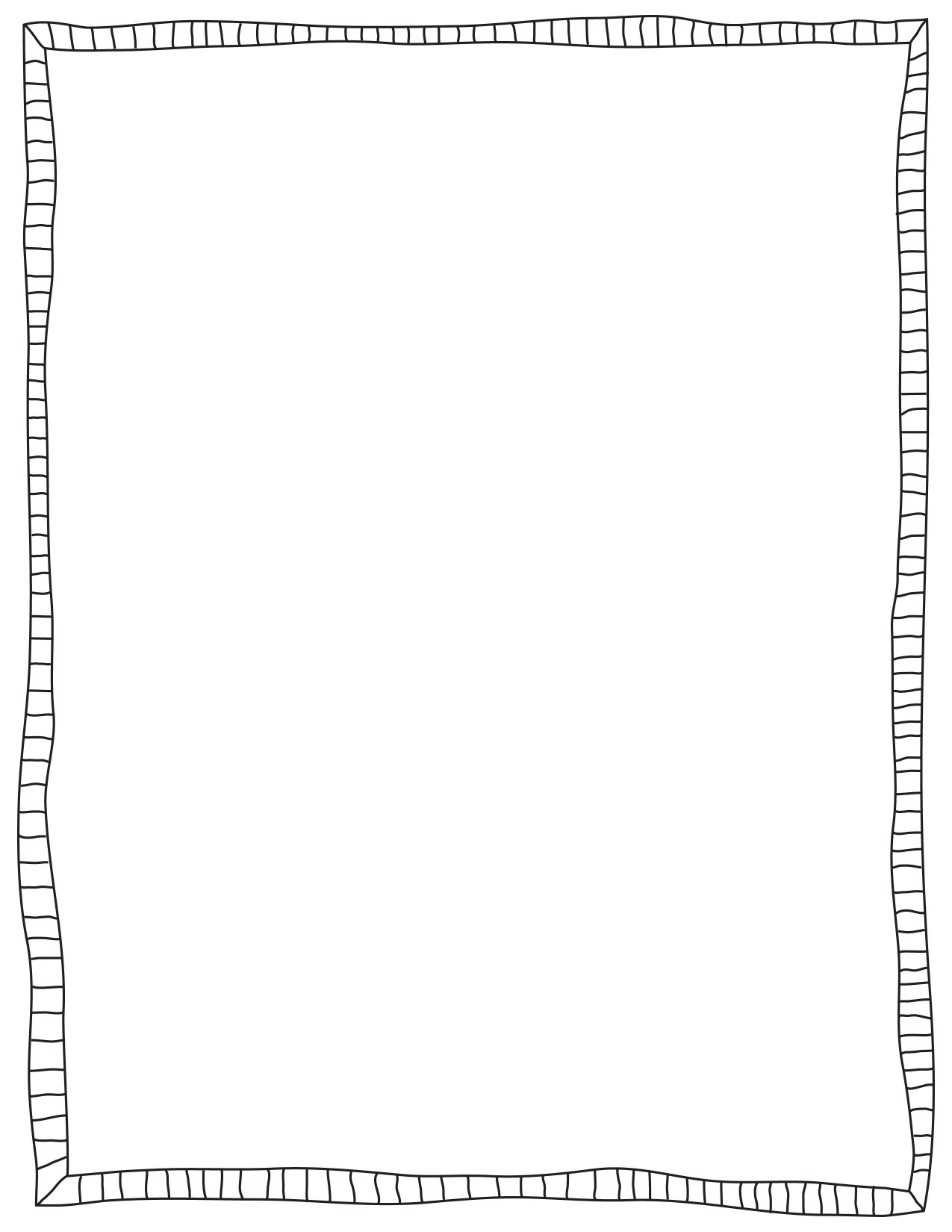 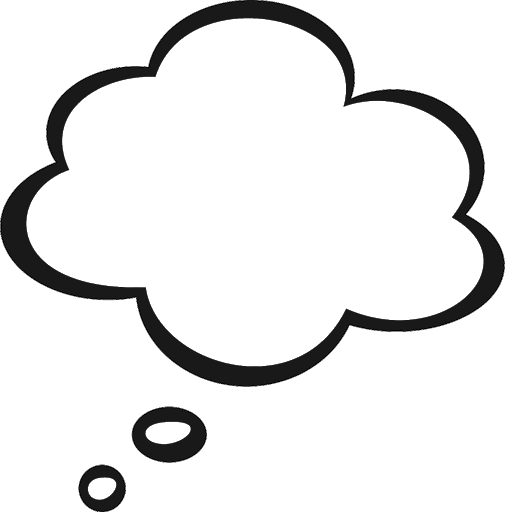 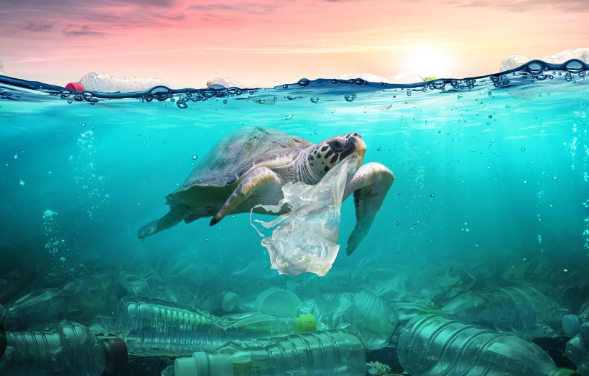 Elsie: What do you think is happening in this image?
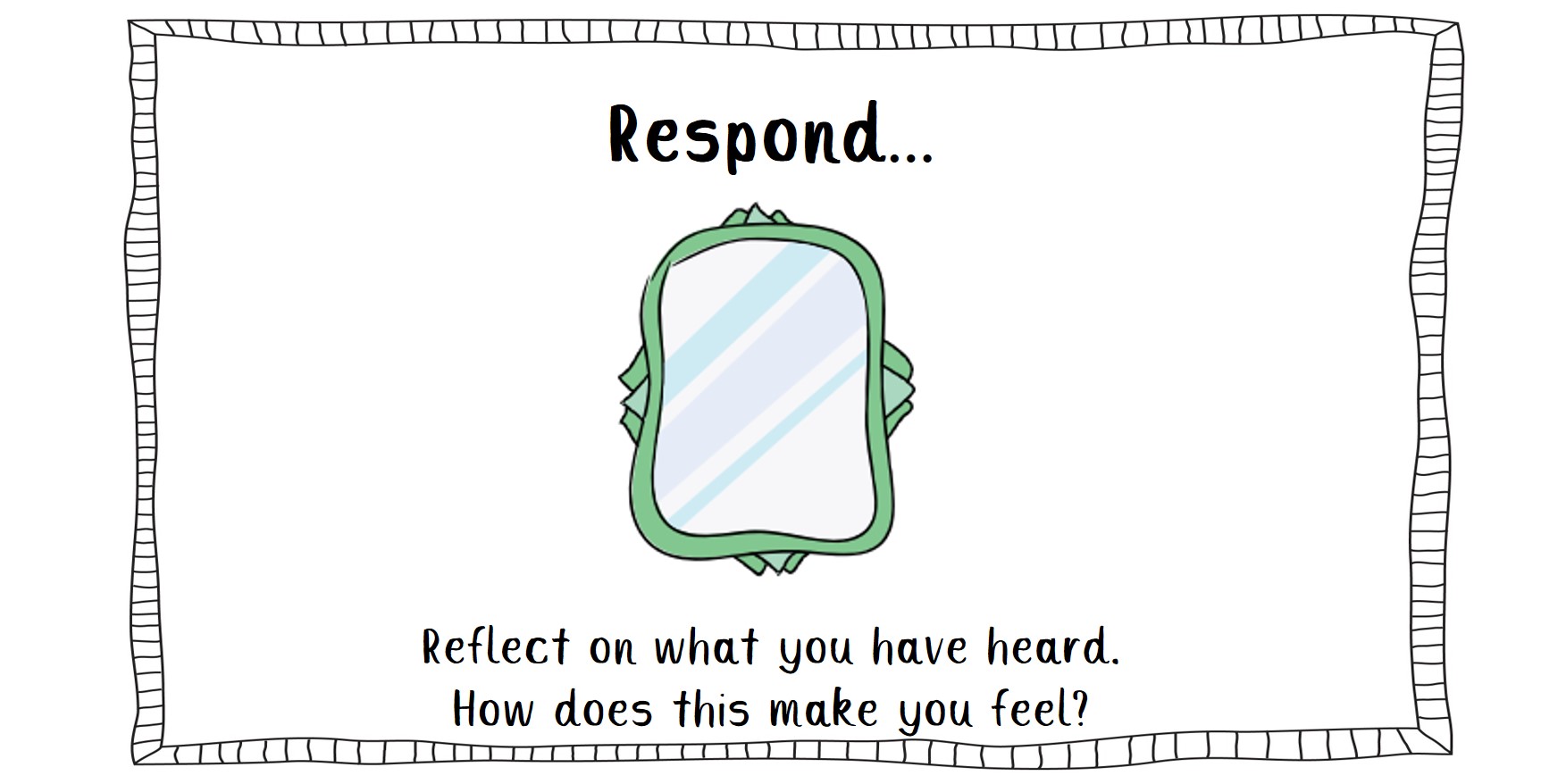 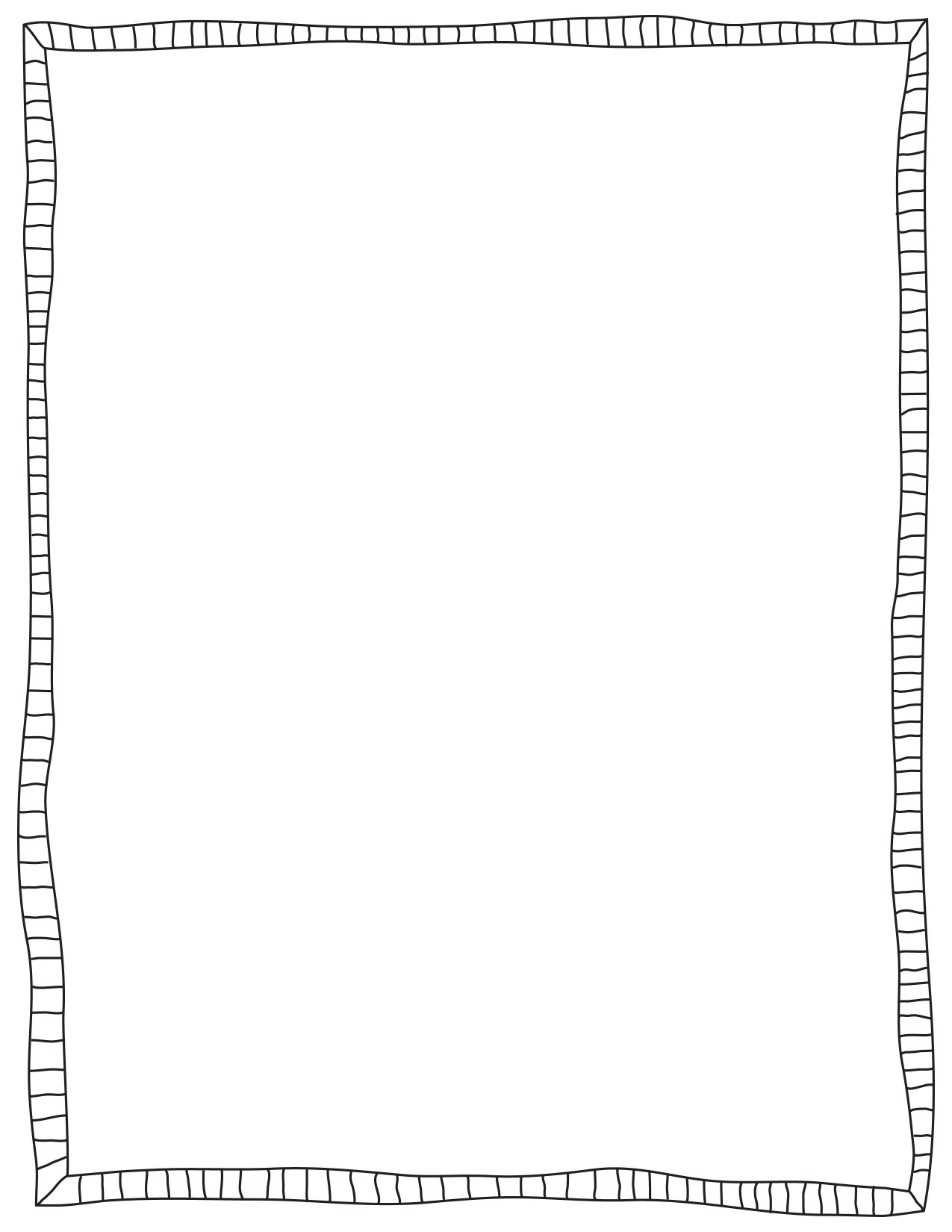 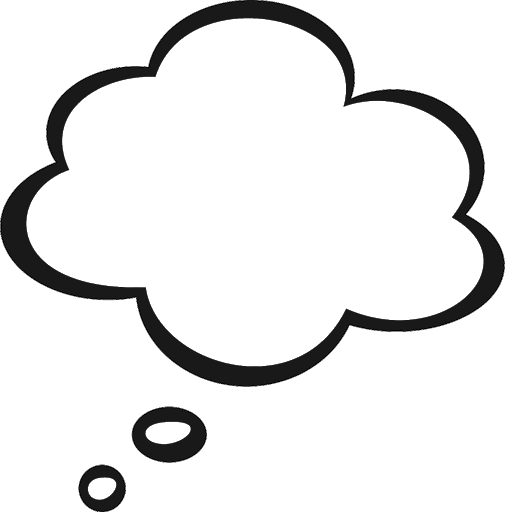 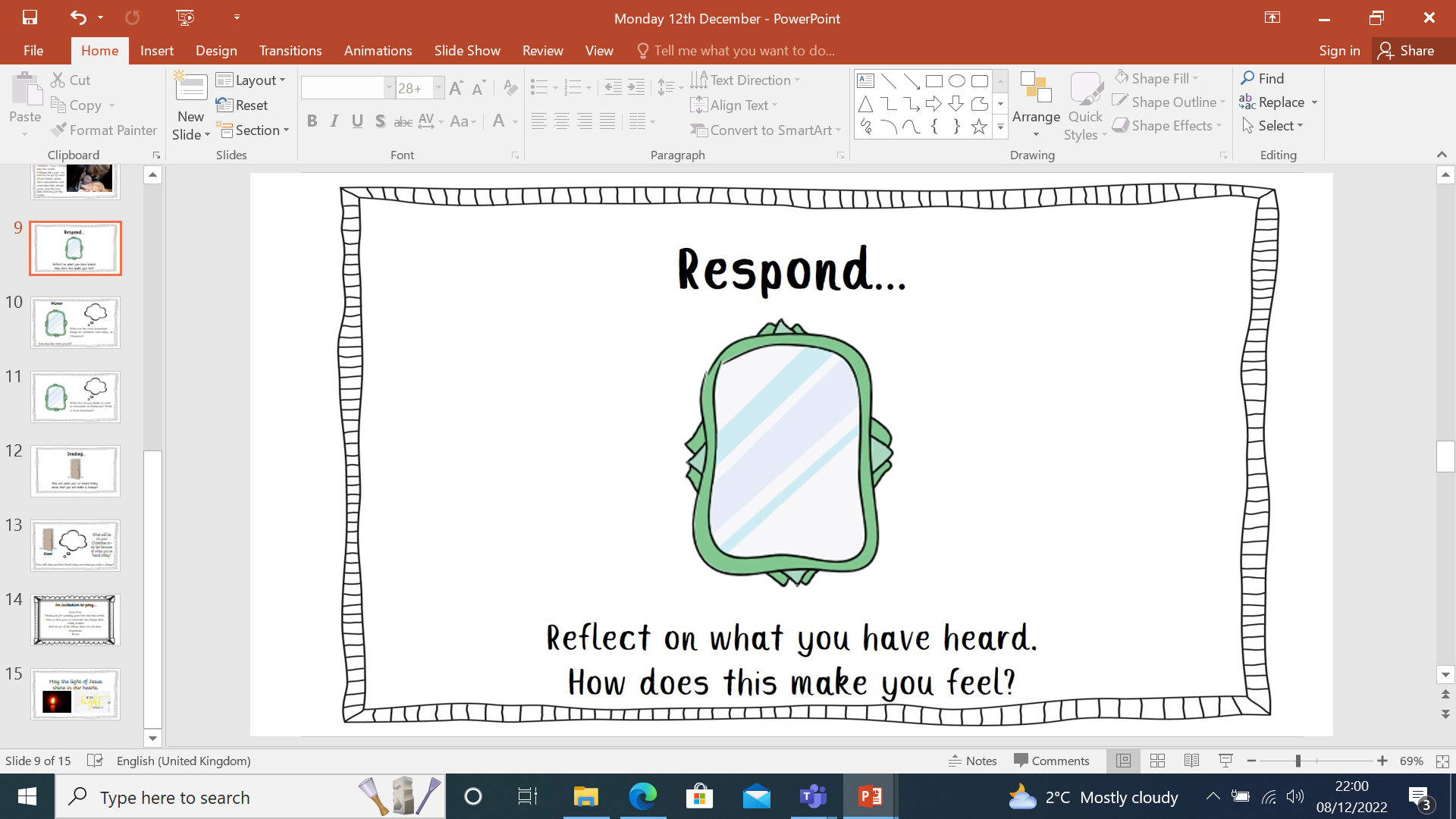 Sienna: How do you think God would feel about the pictures we have seen?
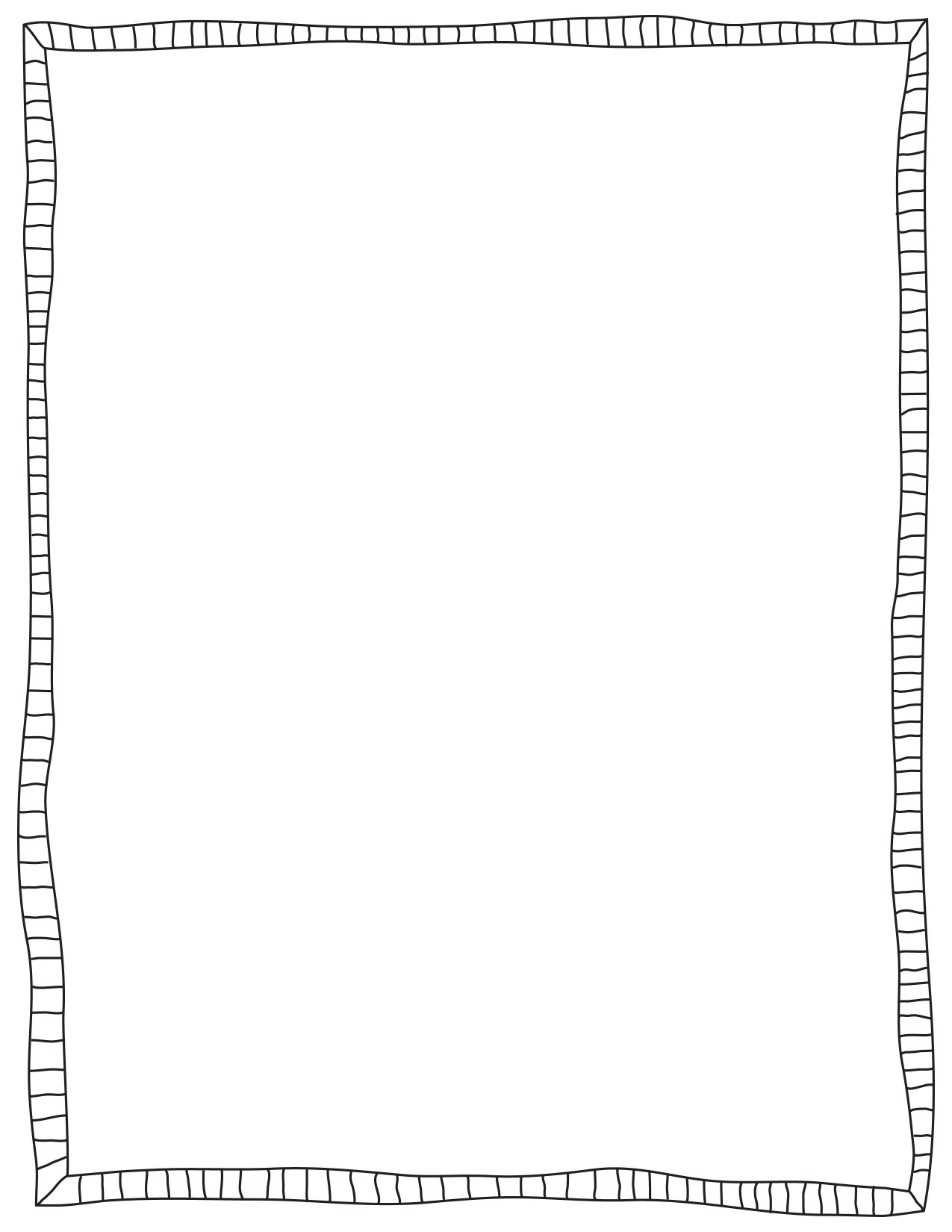 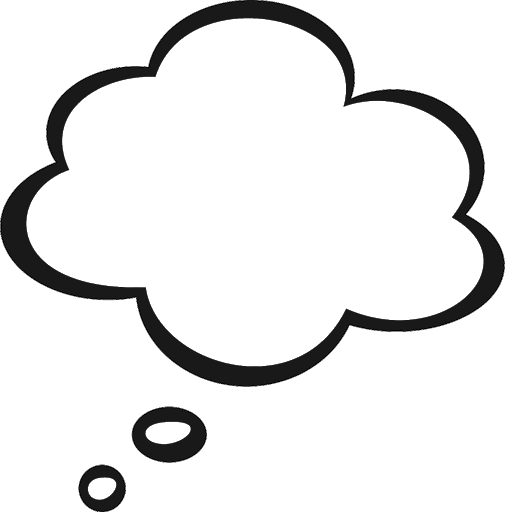 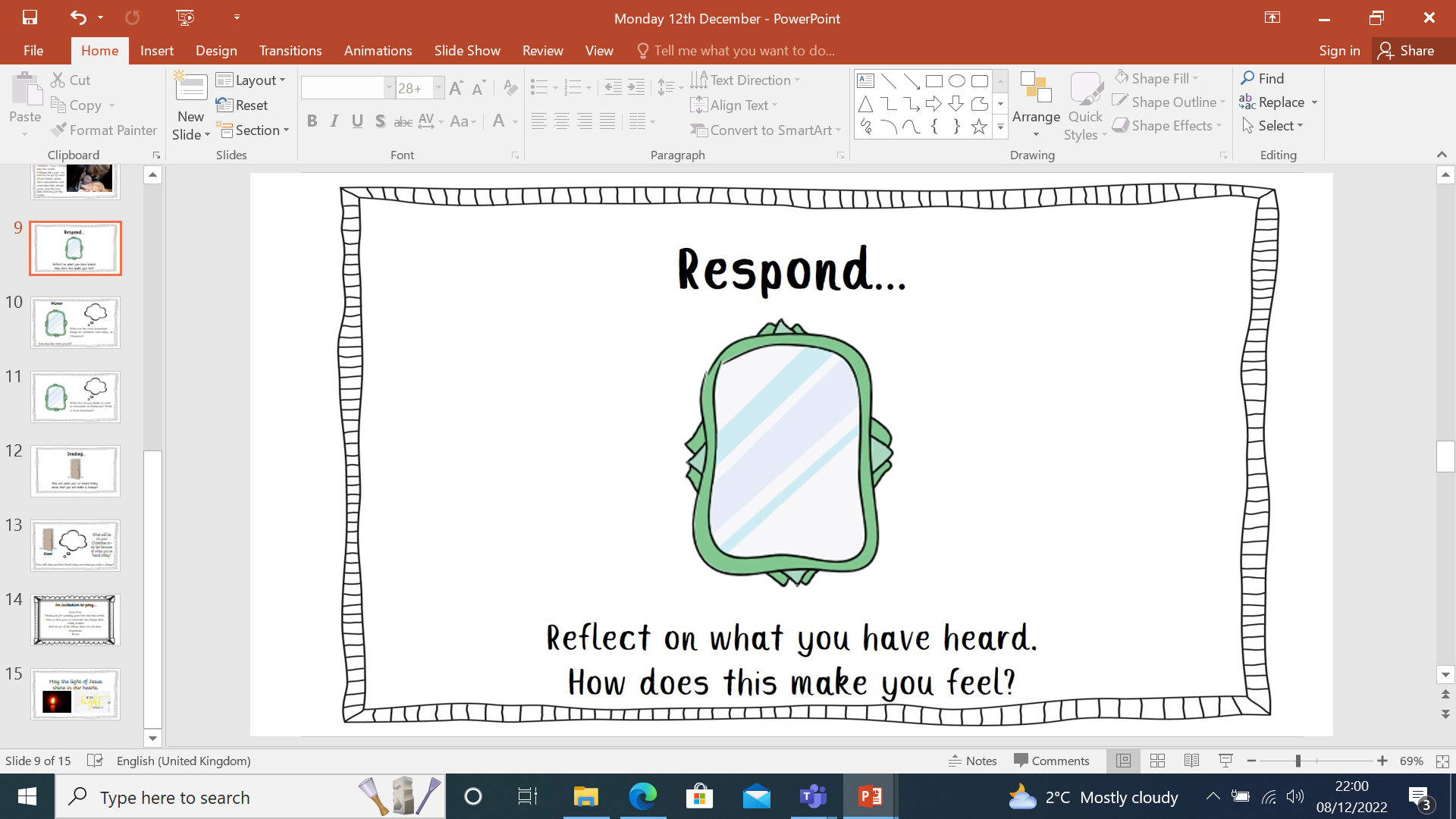 Bow – Based on the pictures that we have seen. What do you think we should do?
Sennen: Let’s a look at the bible -
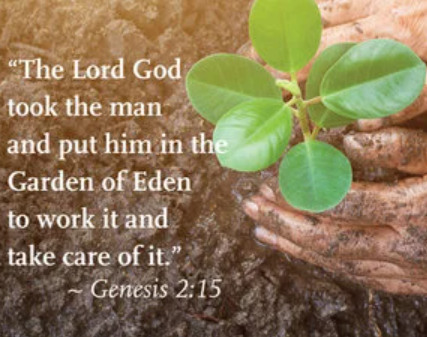 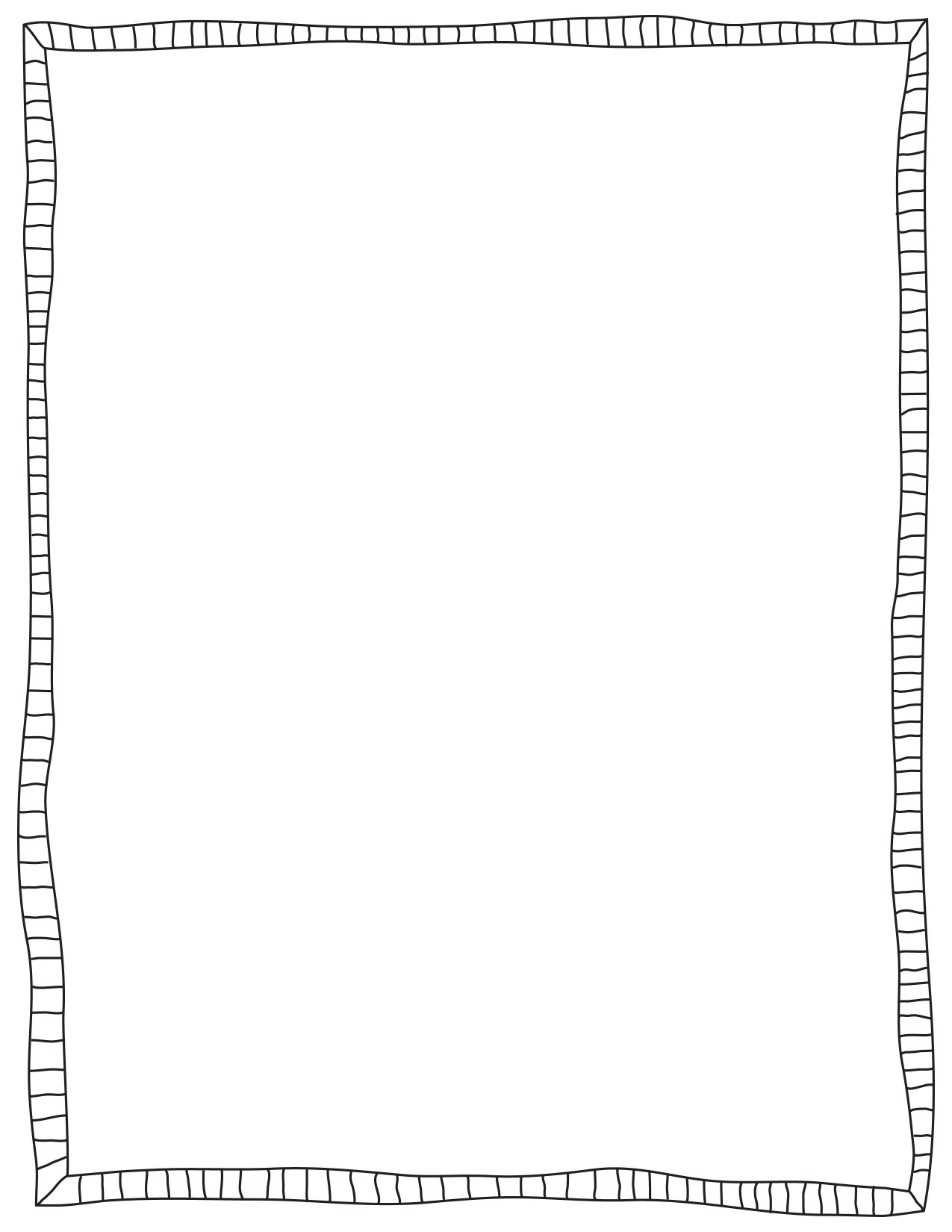 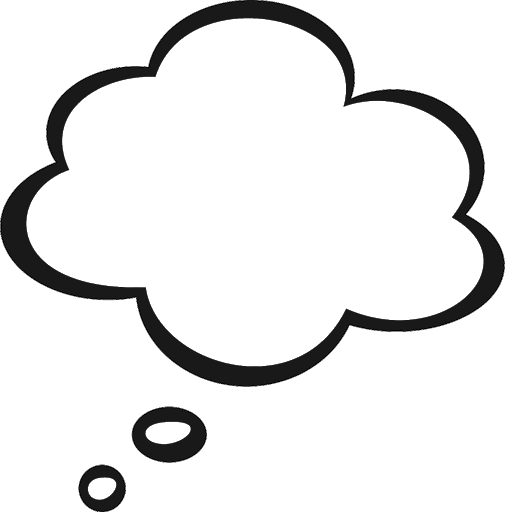 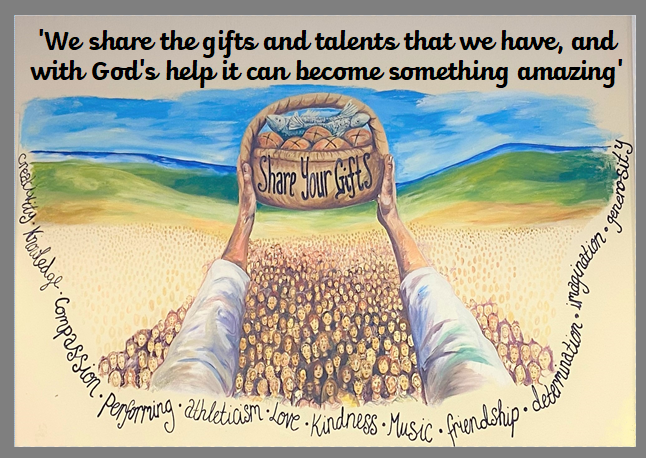 Lexi –So how can you make a difference by sharing your gifts and talent of respect this week?
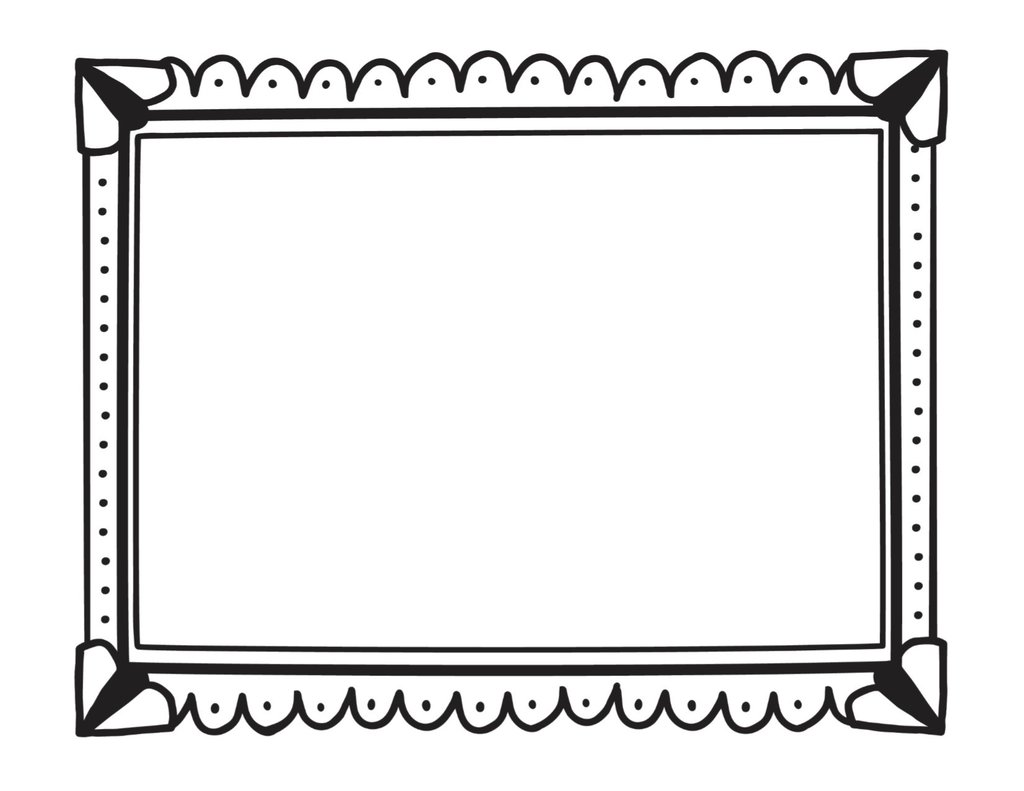 Alex/Ellie:
An invitation to pray…
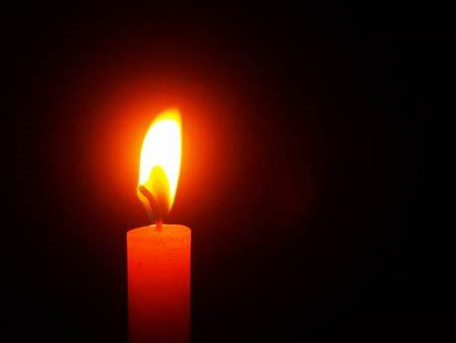 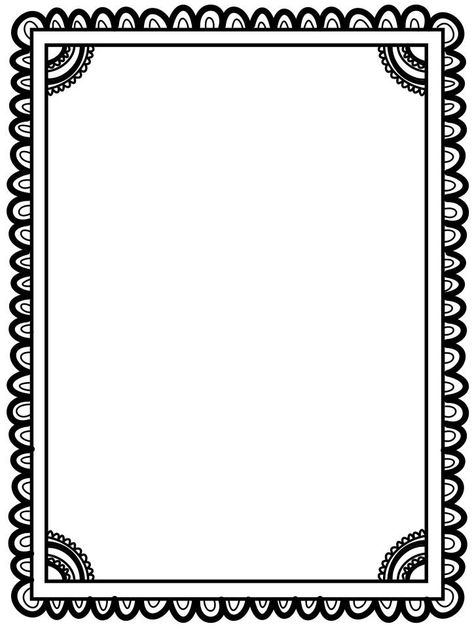 Jenson: God be with you
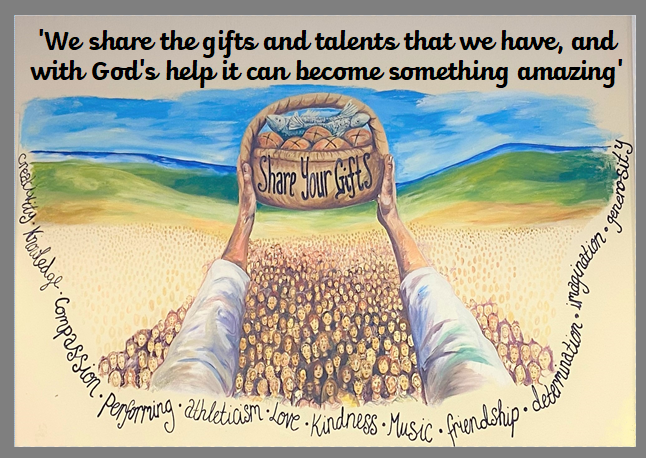